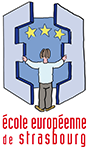 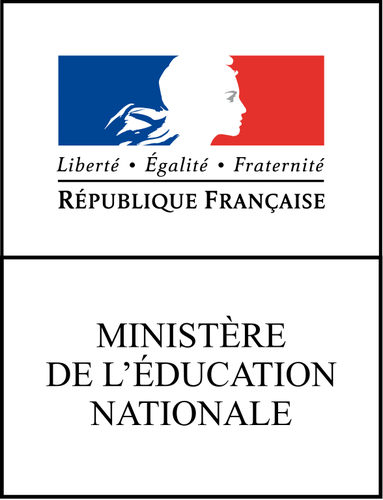 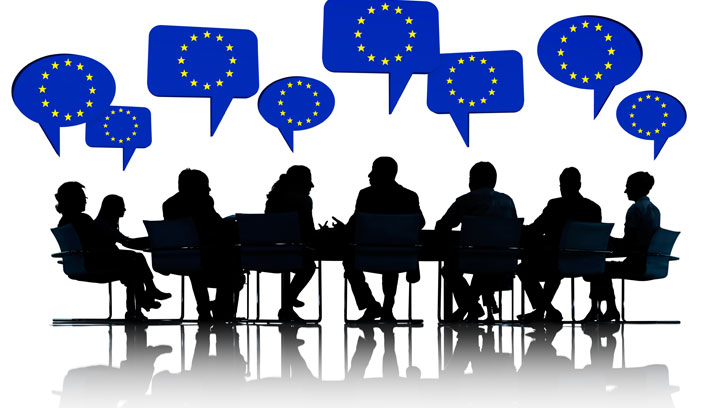 Conseil d’administrationVerwaltungsratAdministration Board
Elections / Wahlen
11/10/2019 – 2019/10/11
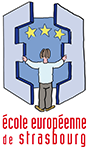 Statut légalRechtsstatus   Legal Status
Références / Rechtsrahmen / Legal References :
Décret n°2019-887 du 23 aout 2019 sur les EPLEI
Code de l’Education, Art,R421-26 & sqq

Organe de représentation tous les membres de la communauté scolaire 
Vertretung der Schulgemeinschaft
Représentative body of all the members of the Educational Institution

Organe de décision d’un Etablissement Public Local d’Enseignement
Entscheidungsorgan der Schule
Decision making organ for our Local Educational Institution
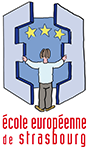 CompositionZusammensetzungComposition
Membres / Mitglieder / Members : 35

Direction (5 - de droit) / Direktion (5 – de jure) / Direction (5 - de jure)
*
Représentants des parents et des élèves (10 - élus) / Elternvertreter/innen & Vertreter/innen der Schülerschaft  (10 – gewählte) / Representatives of parents & students (10 – elected)

Représentants des personnels enseignants et non-enseignants (10 – élus) /Vertreter/innen des Personals (10 – gewählte) / Representatives of Staff (10 – elected)
*
Représentants des collectivités territoriales et des entités reconnues par l’Etat (10 - nommés) / Vertreter der lokalen, regionalen und europäischen Gebietskörperschaften (10 – bennante) Representatives of territorial authorities & of entities recognized by the French State (10 – designated)
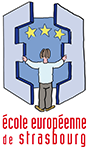 Rôle du Conseil d’AdministrationRolle des VerwaltungsratesRole of the Administration Board
Conseil du chef d’établissement de l’EES / Beratunsgremium für den Schulleiter /  Advisory body to the Head of the EES

Vote des décisions réglementaires internes, budgétaires / Abstimmung über behördliche Entscheidungen & über Haushaltsentscheidungen / Vote upon regulatory & budgetary decisions

Vote des grandes orientations pédagogiques de l’établissement / Abstimmung über wichtigsten pädagogischen Leitlinien / Vote upon main pedagogical orientations
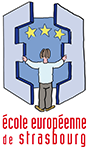 Composition de la liste des parentsZusammensetzung der ElternlisteComposition of the list of parents
14 membres / 14 Mitglieder / 14 Members :

7 titulaires / 7 Vollmitglieder  / 7 incumbents
7 suppléants / 7 Stellvertreter / 7 deputies
3 pour la Maternelle et le Primaire / 3 für Kindergarten und Primarschule / 3 for Nursery and Primary
4 pour le Secondaire / 4 für die Sekundarschule / 4 for Secondary
Équilibre entre les  3 langues / Gleichgewicht zwischen den 3 Sprachen / Balance among the 3 main languages
Principe de parité ♀♂ / Paritätprinzip ♀♂ / Parity principle ♀♂
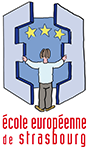 CalendrierZeitplanAgenda
Date limite de dépôt des candidatures / Bewerbungsfrit/ Deadline for submission of candidatures

30/09/2019 – 2019/09/30

Date limite de remplacement d’un candidat / Frist für Kandidatenersetzung / Deadline for any change of a candidate

02/10/2019 – 2019/10/02

Elections / Wahlen

11/10/2019 – 2019/10/11